UNIVERSITÀ CARLO CATTANEO
LIUC
Economia e gestione 
delle imprese sportive

Lezione del 17 aprile 2019

Dott.ssa Nicla Corvacchiola
UNIVERSITÀ CARLO CATTANEO
LIUC
I Diritti TV e le 
sponsorizzazioni
nello sport
STORIA DEI DIRITTI AUDIOVISIVI SPORTIVI
CINEGIORNALE
Fornisce momenti «clou» della manifestazione. Libertà di espressione e di informazione
DOCUMENTARIO
Descrizione dettagliata dello svolgimento dell’attività sportiva. Problemi: illecita commercializzazione senza autorizzazione dell’organizzatore dell’evento
ETÀ SCARSITÀ TELEVISIVA  anni ‘50-’60
								  due modalità di definizione dello sport giocato






		 
 Nel 1963 Corte di Cassazione (Sent. n. 2118/63)  Mondiali di ciclismo del 1955
				 «all’organizzatore dell’evento sportivo compete solo il diritto di limitare le riprese 				   televisive all’interno dell’area di gioco.»



Ratio: 
Diritto dell’organizzatore di sfruttare commercialmente gli eventi da lui ospitati
ETÀ DISPONIBILITÀ TELEVISIVA  anni ‘80
Aumento considerevole della domanda di intrattenimento televisivo e maggiore diffusione      	del mezzo di comunicazione. Le gare sportive diventano sempre più spettacolo a pagamento.
Nuovi introiti derivanti dai diritti di sfruttamento televisivo.
Realtà del mercato            - Lega Calcio: offerente del prodotto
			                               -  RAI: unica acquirente del prodotto (unica emittente televisiva Italia)	
App. Roma 10 novembre 1980: affida l’organizzazione della manifestazione calcistica alla società sportiva ospitante garantendo a quest’ultima il diritto di sfruttarlo economicamente.
IUS EXCLUDENDI ALIOS = nessun soggetto può riprendere e utilizzare immagini della partita senza aver precedentemente ottenuto l’autorizzazione della società organizzatrice.

Le emittenti locali acquisiscono consapevolezza della potenzialità del calcio e degli eventi sportivi
DIRITTO DELLA CONCORRENZA – MERCATO PRO-CONCORRENZIALE «Mundialito» : la trasmissione del torneo fu aggiudicata dalla RTI (rete televisiva privata) con perdita del monopolio da parte delle RAI.

I diritti audiovisivi sportivi diventano un’industria, con il gioco domanda/offerta al rialzo.
Un po’ di storia
Fino al 1993, la Lega calcio commercializza in maniera centralizzata i diritti televisivi relativi ai campionati di serie A e B, alla Coppa Italia e alla Super coppa di lega, ripartendone in maniera equa i proventi tra la lega di serie A e serie B.I diritti televisivi del campionato (differita e highlights in chiaro) e della Coppa Italia (dirette in chiaro) vengono ceduti alla RAI fino ad allora unico interlocutore.Nel 1993, con l’approssimarsi della scadenza del contratto dei diritti in chiaro, le Lega Calcio inizia le trattative con la Rai, anche perché RTI non aveva manifestato nessun interesse e comincia a negoziare con Telepiù i diritti a pagamento, e più precisamente per la trasmissione di criptata di alcune partite in posticipo. Il 7 luglio 1993, la Lega conclude un contratto con la Rai, periodo 1993-1996, inter alia, i diritti televisivi in chiaro del Campionato di Serie A e B e della Coppa Italia per un corrispettivo di 135 miliardi di lire l’anno. Il 21 luglio 1993, stipula un contratto con Telepiù avente ad oggetto la cessione dei diritti televisivi criptati di 28 gare del Campionato di Serie A e 32 gare del Campionato di Serie B, a fronte di un corrispettivo complessivo di 44,8 miliardi di lire a stagione
Dal 1993 in poi, soprattutto a seguito dell’introduzione degli strumenti di diffusione immagini con sistemi criptati, si verificano iniziative dei singoli  club per vendere idividualmente i diritti  e nel 1999 con una delibera dell’Autorità Antitrust (Autorità garante del mercato e della concorrenza) viene contestata alla Lega la vendita centralizzata dei diritti TV.
Il D.L. 15 del 30 gennaio 1999 contenente «Disposizioni urgenti per lo sviluppo equilibrato dell’emittenza televisiva e per evitare la costituzione o il mantenimento di posizioni dominanti nel settore radiotelevisivo», convertito, con modificazioni, dalla legge n.78 del marzo 99, pone il limite del 60% ai diritti in forma codificata acquistabili per le partite di serie A da un singolo operatore. Si apre così la strada alla determinazione della titolarità in capo alle singole società calcistiche di serie A e B dei diritti di trasmissione televisiva in forma codificata delle partite giocate in casa: è il principio della soggettività dei diritti televisivi criptati.
Stabilendo inoltre che « nel caso in cui le condizioni dei relativi mercati determinano la presenza di un solo acquirente il limite indicato può essere superato ma i contratti di acquisizione dei diritti in esclusiva hanno durata non superiore a tre anni»
Nell’assemblea del 19 marzo 1999, la Lega modifica il proprio Regolamento interni ed elabora un nuovo piano di mutualità relativo alla ripartizione degli introiti per il periodo 199-2005.
La possibilità di concludere soggettivamente i contratti pay determina nuovo potere e nuova forza economica per i grandi club , le cui partite vengono contese dalle due piattaforme digitali (Telepiù e Strem) in quanto consentono la parte più rilevante degli abbonamenti. 
L’anno 1999 rappresenta l’esplosione  del valore dei diritti TV criptati: se nella stazione precedente Telepiù versava alla Lega 112 milioni di lire, nel 1999/2000 le due pay tv riconoscono ai club 408milioni di lire. Nel triennio 199/2002 la cifra complessiva investita per i diritti tv è 1278 milioni contro i 325 investiti da Telepiù nel periodo 1996/99.
Non a caso l’esplosione del criptato coincide con l’inersione di tendenza del chiaro: per la prima volta l’accordo Rai con la Lega viaggia a cifre molto inferiori.
Nel periodo 2002/2004 dalla fusione Stream Telepiù nasce Sky che diviene monopolista naturale del settore dei diritti televisivi criptati nella piattaforma del digitale satellitare.
Dal 2005, il campionato di serie A viene distribuito su 6 piattaforme in forma codificata a pagamento. Mentre Sky utilizza il digitale satellitare, Mediaset e la7 entrano nel mercato dei diritti con sviluppo del digitale terrestre. Fastweb, operatore di telefonia ed internet, trasmette le partite del pacchetto Sky attraverso la Tv via cavo. Telecom e Sky utilizzano la tecnologia ADSL (internet a banda larga) trasmettendo dal portale Rosso Alice e dal sito di Sky.
Nel campo della telefonia mobile, tramite l’utilizzo del videostreaming e con la tecnologia UMTS, TIM, Vodafone e Tre hanno acquistato i diritti di trasmissione della serie A attraverso il pacchetto SKY sport. Infine Mediaset e LA7, attraverso accordi non in esclusiva con i gestori telefonici, trasmettono attraverso Mobile Broadcasting.
Gli highlights in chiaro del campionato di serie A è, invece utilizzato sulle frequenze analogiche da parte di un solo operatore (Mediaset), che ne acquisisce il diritto tramite asta. L’esclusiva delle immagini dura fino alle 22,30 della domenica. 
La serie B è caratterizzato da due pacchetti, tutti in chiaro, un pacchetto di 84 partite (anticipi, posticipi, play off e play out) acquistato da Sportitalia, e un pacchetto con le restanti partite, acquistato dalla Rai (che trasmette su Rai Sport, sul satellite in chiaro)
Libera circolazione dei programmi TV europei
ETÀ DELL’ABBONDANZA  anni ‘90 
			Direttiva 89/522/CEE 
       istituisce la c.d. «Televisione senza frontiere» 


L. n. 223/1990 c.d. Legge MAMMÌ 
Introduzione dei principi:
Pluralismo interno (pluralismo dell’informazione);
Pluralismo esterno (possibilità di ingresso sul mercato di soggetti pubblici e privati ex art. 21 					e 41 Cost.)

Ingresso PAY-TV (1991) frazionamento mercato dei diritti tv in due forme di contenuto
Creazione di «quote di trasmissione»
Mercato in chiaro (free)
RAI
Mercato a pagamento (pay)
TELEPIÙ
Fino al 1993          Centralizzazione dei diritti tv
		                                    La Lega gestisce autonomamente i diritti sulle partite di Serie A e Serie B


Dal 1999 AGCM   «Centralizzazione dei diritti tv è pratica restrittiva della concorrenza»


Legge n. 78/1999  Diritto esclusivo
							 Ciascuna società di calcio di Serie A e B è titolare in esclusiva dei diritti di 							  utilizzazione dei prodotti audiovisivi sportivi.
							Possibilità per ogni Club di disporre in autonomia dei diritti tv.


Dal 2005 		     Distribuzione su differenti piattaforme
							Accanto al digitale satellitare, inizia la trasmissione delle partite per 									mezzo del digitale terrestre, su televisione via cavo, su internet a banda 							 	larga, con tecnologia UMTS e per mezzo di telefonia mobile.
							Juventus, Inter, Livorno, Milan, Roma e Lazio conferiscono a Mediaset 							  	tutti i diritti in modalità codificata.
TITOLARITÀ E COMMERCIALIZZAZIONE DEI DIRITTI AUDIOVISIVID.Lgs. n. 9/2008 Melandri
Segna il passaggio da un sistema incentrato sulla titolarità dei diritti audiovisivi sportivi in capo ai singoli organizzatori degli eventi, 
ad un nuovo sistema basato sulla contitolarità dei diritti in capo al soggetto preposto all’organizzatore della competizione (la Lega) e a tutti i soggetti partecipanti alla stessa (le società sportive) [art. 3].

Nuovo sistema 
di commercializzazione in forma centralizzata dei diritti audiovisivi
La vendita centralizzata prevista dal Decreto Melandri 
risulta così conforme ai principi dettati a livello comunitario, in particolare:
genera miglioramento nella produzione o nella distribuzione e/o nelle tecniche di promozione o nel progresso economico;
riserva una «congrua parte degli utili» agli utilizzatori (gli operatori della comunicazione);
comporta una serie di limitazioni considerata indispensabile per creare un prodotto di qualità che sia appetibile per gli operatori e d’interesse per i consumatori.
Soggetti che hanno il diritto di gestire, negoziare e commercializzare i diritti audiovisivi sportivi delle relative competizioni
«l’organizzatore della competizione»
Primo livello: produttori di sport. 
 Gli statuti federali, che conferiscono oggi la delega a commercializzare i 			   diritti audiovisivi, prevedono quattro associazioni di diritto privato: 
- Lega Nazionale Professionisti (Lega Serie A e Lega Serie B); 
- Lega Pro; 
- Lega Società di Pallacanestro Serie A; 
- Lega basket A2.
Secondo livello: emittenti o gruppi televisivi, in chiaro o in criptato. Acquisiscono diritti audiovisivi dai «produttori di sport» per la realizzazione dei programmi sportivi.
Terzo livello: utilizzatori finali, gli utenti. 
		    Nel mercato a pagamento acquistano programmi sportivi.
Ripartizione delle risorse ottenute dalla commercializzazione in forma centralizzata(artt. 21-26 D.lgs n. 9/2008)
Principio di mutualità:  
garantire equa ripartizione dei ricavi 
tra le squadre partecipanti al Campionato

Generale (art. 22): riguardante tutta l’attività sportiva come riconosciuta 						  dal CONI;
Speciale (art. 24): «mutualità per le categorie inferiori» riguardante la sola 	attività calcistica riconosciuta dal CONI;
Redistributiva imposta (artt. 25 e 26): ripartizione delle risorse fra soggetti	partecipanti a ciascuna competizione.
Iter distributivo dei ricavi
Principi cardine: 
solidarietà ed equità della ripartizione;
massimizzazione dei ricavi e dei profitti.

Artt. 22 -23  tutte le società sportive professionistiche, tramite le Leghe, devono erogare una quota non inferiore al 4% delle loro risorse complessive derivanti dalla commercializzazione dei diritti audiovisivi ad un Ente imparziale (la Fondazione per la mutualità generale negli sport professionistici a squadre ex art. 23) [ante Riforma D.lgs 9/08]

Art. 24  la Lega Serie A deve destinare alle categorie professionistiche inferiori (Lega Serie B e Lega Pro) una quota annua non inferiore al 6% del totale delle risorse derivanti dalla commercializzazione dei diritti audiovisivi del Campionato di calcio di Serie A;

Artt. 25  la quota delle risorse ripartita in parti uguali fra tutti i soggetti partecipanti alla competizione sportiva non può essere inferiore al 40%; per ogni squadra deve essere destinata una quota restante calcolata relativamente al risultato sportivo che non può essere inferiore a quella relativa al bacino d’utenza.
Riforma del Decreto Melandri Legge del 1/12/2016 n. 255
Nuovo art. 22 D.lgs n. 9/2008
L’organizzatore delle competizioni facenti capo alla Lega Serie A destina una quota del 10% delle risorse economiche e finanziarie derivanti da tutti i contratti stipulati per la commercializzazione dei diritti audiovisivi esclusivamente per lo sviluppo dei settori giovanili delle società, per la formazione e per l’utilizzo di calciatori convocabili per le squadre nazionali giovanili italiane maschili e femminili, per il sostegno degli investimenti per gli impianti sportivi e per lo sviluppo dei centri federali territoriali e delle attività giovanili della Federazione italiana giuoco calcio.
Tali fondi sono destinati nella misura del:
6% alla Lega Serie B
2% alla Lega Pro
1% alla Lega Nazionali Dilettanti
1% alla FIGC
Come cambia la mutualità
La precedente previsione, di cui al vecchio art. 22 del Decreto, 
destinava una parte derivante dai diritti tv in 
una percentuale non inferiore al 4% 
per la mutualità generale degli sport professionistici a squadre.

Oggi, il nuovo art. 22 del Decreto, innalza la quota ad 
una percentuale pari al 10%
(distribuita tra le Leghe minori e la FIGC) destinata alla sola 
attività del calcio, affidandone la gestione alla FIGC.
Lega Serie A
Art. 19, co. 1 lettera f) Statuto Serie A

Le entrate della Lega Serie A sono costituite dalla quota residua dei proventi derivanti dalla cessione in forma centralizzata dei diritti audiovisivi secondo le previsioni degli articoli 22 comma 2 e 24 del Decreto.
Il c.d. paracadute
Art. 19, co. 2 n. 1, Statuto Serie A

Contributo economico erogato dalla Lega Serie A e destinato alle squadre retrocesse, avente lo scopo di alleviare l’impatto con i minori introiti derivanti dalla disputa dei campionati delle serie minori.

L’erogazione del paracadute è commisurata:

 al numero di campionati di Serie A che il club retrocesso ha disputato;

 al numero di campionati di Serie B che il club retrocesso disputerà.
Dal 2010 al 2015
la Lega Serie A ha deliberato di attribuire alle società retrocesse un paracadute predeterminato nell’ammontare massimo di 
30 milioni.
Dalla s.s. 2015/2016
raddoppio del paracadute che ammonta a 60 milioni
 così suddivisi:
 25 milioni alla squadra che ha disputato la Serie A per 3 volte in 4 anni;
 15 milioni alla squadra che ha disputato la Serie A per 2 volte in 3 anni;
 10 milioni alla squadra che ha disputato la Serie A per 1 sola volta in 3 anni;
 in caso di quota residuale questa verrà destinata al club retrocesso con 3 anni di anzianità in Serie A nel caso in cui questo non venga immediatamente promosso.
Le fasceNello statuto della Lega Serie A si legge che alle squadre retrocesse spetta un ammontare di 60 milioni di eurocosì suddivisi:Squadre di fascia A: 10 milioni di euroSquadre di fascia B: 15 milioni di euroSquadre di fascia C: 25 milioni di euroPer fascia C si intendono quei club che hanno militato per almeno tre anni nelle ultime quattro stagioni in Serie A, mentre per B chi ha partecipato a due edizioni del campionato negli ultimi tre anni. Infine nella fascia A ci sono tutte le ‘cenerentole’, quelle che hanno fatto un giro e sono immediatamente tornate giù.
Il versamento

I soldi del paracadute vengono versati in due tranche: 
il 40% dopo l’ultima giornata di campionato e il restante alla prima giornata della prossima Serie B, o comunque entro quindici giorni da essa.Se retrocedessero tre club ‘storici’ di fascia C il totale sarebbe 75 milioni, quindi si sforerebbe il tetto. In questo caso, e in tutti i casi in cui si supera l’ammontare, i premi sarebbero ridotti in maniera proporzionale. Se invece non si dovessero raggiungere i 60 milioni (esempio un club di C e due di A, totale 45 milioni) quei soldi in sopravanzo verrebbero ‘congelati’ .
Le critiche 
Le critiche vertevano soprattutto su quelle rimanenze. 
Negli anni passati, infatti, venivano messi da parte e riversati al club con più esperienza in A, che era retrocesso in B e che non era riuscito a risalire immediatamente. Altrimenti sarebbe stato redistribuito tra i club arrivati tra la quarta e la diciassettesima posizione. Nell’anno 2017 a retrocedere furono Pescara, che prese 10 milioni, Palermo ed Empoli, che incassarono 25 milioni (e quindi niente quota residuale). 
il rischio combine che scosse la Serie A e l’opinione pubblica: nell’ultima giornata, ironia della sorte, vedeva frapporsi i rosanero, già matematicamente in B, e i toscani. Con una vittoria di quest’ultimi sarebbe retrocesso il Crotone, di scena allo Scida contro la Lazio. Se fossero tornati in B proprio gli squali sarebbe rimasto un sopravanzo di 15 milioni. Sopravanzo che sarebbe spettato di diritto al Palermo se non fosse tornato subito in A in questa stagione. Per dirla in parole povere, i rosanero avevano 15 milioni di motivi per perdere contro l’Empoli. Il putiferio che si sollevò nei giorni precedenti fu incredibile: il caso fu anche ripreso aspramente da un esponente politico (non vi diciamo di che partito fosse, ma l’avrete capito) e fu interpellato anche il ministro dello Sport Luca Lotti. Ma, come si suol dire, la montagna partorì il topolino: i siciliani al Barbera regalarono l’ultima gioia ai propri tifosi e con la vittoria per 2-1 condannarono la squadra di Martusciello alla Serie B e il senatore a sorbirsi il cazziatone pubblico da parte di Lotti.
Cosa è successo nella stagione 2017/2018
Partiamo dall’ultima in classifica: il Benevento è stata una delle ‘cenerentole’ di questa Serie A  sono andati  10 milioni in quanto club di fascia A. 
Per l’Hellas Verona, invece, si sancisce la seconda retrocessione negli ultimi tre anni. Al termine di questa annata deludente e amara entreranno 25 milioni: i gialloblu hanno partecipato ai campionati firmati 2014-2015, 2015-2016 e 2017-2018.
Il Crotone non è riuscito ad evitare un’amarissima retrocessione all’ultima giornata: i ragazzi di Zenga non hanno realizzato il miracolo-bis e tornano in Serie B accompagnati da 15 milioni. Infatti i calabresi rientrano nella fascia delle squadre B date le due partecipazioni consecutive nella massima serie. 
Dunque il totale utilizzato dalla Lega quest’anno è di 50 milioni. I 10 milioni restanti staranno congelati cosicché l’anno prossimo possano essere o redistribuiti tra la quarta e la diciassettesima, oppure andranno all’Hellas Verona (la squadra tra le tre con più esperienza) qualora non riuscisse a centrare l’immediata promozione. 
Ma dall’anno 2018/2019 non non sarà più così.
Le modifiche apportate
Per evitare nuove interrogazioni parlamentari  e altre situazioni scomode la Lega Serie A ha deciso di porre rimedio con una modifica che è entrata in vigore dall’1 luglio 2018. La cifra congelata non viene più tenuta in serbo per eventuali non risalite immediate da parte dei club ‘storici’, ma vengono messi da parte per andare a formare il paracadute della stagione successiva: ad esempio, se dovessero avanzare nella prossima Serie A 10 milioni, allora il paracadute a disposizione delle retrocesse 2019/2020 sarebbe di 70 milioni. Fino a raggiungere un totale massimo di 75 milioni, ossia quello utile per ammortizzare la caduta di tre club di prima fascia.
a dedurre
Risorse economiche e finanziarie derivanti dalla commercializzazione in forma centralizzata dei diritti audiovisivi
Mutualità generale
e
Mutualità speciale
(di cui agli artt. 22 -24 
Decreto Melandri)
Contributo economico destinato alle società che retrocedono in Serie B
(c.d. paracadute)
ex art. 19 Statuto Serie A
Risorse Economiche Nette, 
residuanti in conseguenza delle prededuzioni e ripartite tra le società di Serie A secondo i criteri di cui all’art.19, 
co. 2, Statuto Serie A
Ripartizione delle Risorse Economiche Nette
Art. 19, co.2, Statuto Serie A

Le Risorse Economiche sono ripartite tra le società di Serie A come segue:

40% delle Risorse Economiche Nette è attribuita in           quote uguali a tutte le società partecipanti al Campionato di Serie A;
30% delle Risorse Economiche Nette è attribuita in base al cosiddetto Bacino di utenza […];
30% residuo è attribuito in base ai Risultati sportivi.
Criteri per la ripartizione dei diritti TV
40% di parte fissa stabilita dal Decreto Melandri;

30% in base al bacino d’utenza 



30% in base ai risultati
25% in base ai tifosi
5% dati Istat sulla popolazione residente nel Comune della squadra
10% relativo alla storia sportiva del Club 
dal 1946
15% relativo ai cinque anni precedenti
5%  relativo alla stagione in corso
Ripartizione diritti audiovisivi Serie A
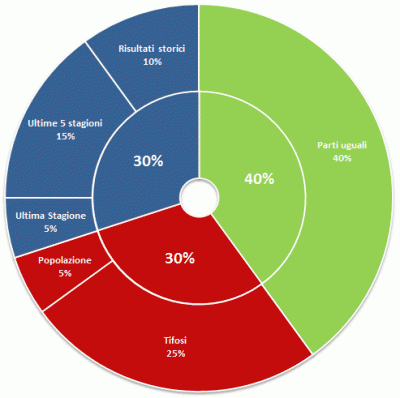 Criteri per la ripartizione dei diritti TV 2021/2022
50% di parte fissa stabilita dal Decreto Melandri;

20% in base al bacino d’utenza 


30% in base ai risultati
12% in base agli spettatori
8%  audience tv
5% relativo alla storia sportiva del Club 
dal 1946
10% relativo ai cinque campionati  precedenti
15%  relativo alla classifica e ai punti della stagione in corso
Spunti comparatistici tra Serie A, Liga Spagnola e Premier League
Inghilterra: 
le modalità di vendita sono gestite dalla Federazione inglese avente mandato dalle squadre che mantengono l’effettivo possesso dei diritti audiovisivi calcistici. 
 Ricavi nazionali rappresentano il 61% così ripartiti:
     - 50% ricavi nazionali ripartiti in parti uguali tra le squadre;
     - 25% in base al numero delle volte che la squadra gioca in diretta;
     - 25% a seconda della classifica dell’anno.

Ricavi all’estero rappresentano il 39% e 
sono suddivisi in parti uguali tra i club.
Spunti comparatistici tra Serie A, Liga Spagnola e Premier League
Spagna
Con il Real Decreto-Ley n. 5/2015 è stato adottato il criterio di ripartizione collettiva dei diritti audiovisivi del calcio.
Il 90% del totale dei ricavi  si assegna ai club partecipanti alla Prima Divisione, il restante 10% a quelli della Seconda Divisione

50% della somma totale deve essere distribuita tra i partecipanti in parti uguali
50% ripartita tra le squadre di ogni divisione in base ai risultati sportivi ottenuti e all’«implantation social» (1/3 in base al numero abbonati e dei biglietti venduti; 2/3 partecipazione delle squadre alla creazione di ricavi derivanti dalla trasmissione televisiva).
Offerta dei diritti audiovisivi (art. 7 D.lgs. 9/2008)l’intermediario unico e l’advisor
Intermediario unico
soggetto singolo che, sostituendosi all’organizzatore della competizione, acquista tutti i diritti audiovisivi, «in blocco», con il fine di perseguire il miglior risultato nella commercializzazione di tali diritti 
(massimizzazione del profitto).

Advisor
non sostituisce l’organizzatore della competizione nella gestione dei diritti audiovisivi ma svolge un ruolo di «mero consulente». Si instaura, al contrario, un rapporto di consulenza per il raggiungimento di un obbligo di risultato: 
la vendita dei diritti televisivi 
(la Lega Calcio ha scelto «Infront Italy»).
Lega Serie B
Art. 16, n.1 lett. f) - i), Statuto Serie B

Le entrate della Lega sono costituite da:
le Risorse derivanti dalla Mutualità;
la quota percentuale dei proventi derivanti dai diritti audiovisivi della Coppa Italia;
altri proventi riconosciuti dalla FIGC o da altri enti;
i proventi derivanti dalla commercializzazione in forma centralizzata dei diritti audiovisivi relativi al Campionato di Serie B o di qualsiasi altra Competizione (come definita dal Decreto) eventualmente organizzata dalla Lega.
Lega Serie B
Art. 6, co. 7 lett. r) – s), Statuto Serie B
Sono di competenza dell’Assemblea:
Con riferimento alla commercializzazione dei diritti audiovisivi in conformità con le previsioni del Decreto, la predisposizione, l’approvazione, la modifica e la revoca: [i] delle linee guida relative all’offerta del mercato; [ii] delle procedure di valutazione e accettazione delle offerte;
La determinazione dei criteri di ripartizione delle risorse economiche collettive, quali, indicativamente: [i] quelle afferenti e conseguenti alla commercializzazione dei diritti audiovisivi di cui all’art. 3.1 del Decreto in relazione alle competizioni organizzate dalla Lega; [ii] quelle derivanti dalla mutualità di cui al Decreto e dagli accordi in essere aventi ad oggetto  contributi finanziari o di altra natura alla Lega o alle sue società; [iii] quelle relative ai format di sponsorizzazione predisposti e negoziati dalla Lega; [iv] quelle relative a licenze concernenti altri diritti collettivi della Lega.
Lega Pro
Art. 35, co. 1 lett. f) e i), Statuto Lega Pro

Le entrate della Lega Pro sono costituite da:

i proventi collettivi derivanti dalla cessione e commercializzazione dei diritti di immagine promo-pubblicitari della Lega Pro;
le contribuzioni periodiche che, in ossequio ai principi di mutualità sopra già ricordati, la Lega Nazionale Professionisti Serie A, la Lega Nazionale Professionisti Serie B ed altri enti effettuano a favore della Lega Italiana Calcio Professionistico.
Lega Pro
Art. 1, co. 3 lett. m), Statuto Lega Pro

S’intendono comunque delegati dalle società alla Lega Pro - unica abilitata alla loro gestione - nelle materie di cui trattasi, i diritti collettivi di cui alle qui sotto elencate operazioni ed iniziative:
 cessioni dei diritti d'immagine e promo-pubblicitari in genere di natura collettiva (contratti di sponsorizzazione del campionato, della Coppa Italia o manifestazioni organizzate dalla Lega Pro, partnership o rapporti similari); 
cessioni, con qualsivoglia forma e modalità, dei diritti televisivi e dei diritti radiofonici delle gare e delle manifestazioni ufficiali e non ufficiali, nonché dei diritti di trasmissione a mezzo internet, nuove tecnologie e nuovi mezzi di diffusione
Lega Pro
Art. 21, co. 2 lett. v) dd) ee), Statuto Lega Pro

Attribuzioni del Consiglio Direttivo
detta, per quanto di competenza della Lega, disposizioni riguardanti gli adempimenti economici e finanziari delle società;
gestisce il patrimonio e le entrate della Lega Pro, ivi comprese quelle previste dall’articolo 35, comma 2, del presente Statuto;
delibera i criteri di ripartizione dei corrispettivi federali, nel rispetto delle indicazioni della FIGC, e delibera, altresì, i criteri di ripartizione delle rimesse provenienti dalle altre Leghe, ivi inclusi quelli di natura corrispettiva, erogabili alle società sportive in presenza dei presupposti sostanziali all’uopo previsti dai competenti organi, siccome disciplinati dal successivo articolo 35 del presente Statuto
Lega Pro
Art. 32, co. 2 lett. c), Statuto Lega Pro

Il Consiglio Direttivo può altresì emanare disposizioni regolamentari nelle seguenti materie:
attività promo-pubblicitaria e cessione dei diritti radiotelevisivi e di immagine.
Art. 22, co. 11, Statuto Lega Pro

Contro la validità delle riunioni del Consiglio Direttivo della Lega Pro e delle deliberazioni adottate può essere proposto ricorso ai sensi dell’art. 43 bis del Codice di Giustizia Sportiva
(«impugnazioni delle delibere federali»).
Diritti televisivi – Serie A2015-2018
A partire dalla stagione 2015/2016:

Sky trasmetterà tutti gli incontri della Serie A (132 match a stagione in esclusiva assoluta);

Mediaset Premium manderà in onda tutte le partite in diretta di 8 squadre: Juventus, Milan, Inter, Roma, Napoli, Lazio, Fiorentina e Genoa con la precedenza nelle interviste post partita e, in esclusiva assoluta, l’intervista flash a primo tempo, immagini spogliatoi, bordocampista in entrambe le panchine delle squadre Premium, «Diretta Premium», infine potrà offrire i goal e i collegamenti live di tutte le 380 partite di Serie A anche quelle non disponibili singolarmente.
Diritti televisivi Serie B e Lega Pro2018-2021
A partire dalla stagione 2018/2021:

Serie B: Dazn si è aggiudicata il campionato cadetto compresi playoff e play out;

Lega Pro 2017/2020: tutte le partite della terza serie nazionale sono trasmesse, a pagamento, dalla piattaforma internet Sportube.tv, visibile da pc, ipad e smartphone, con la possibilità di acquistare la singola partita o scegliere tra i diversi pacchetti squadra.
UNIVERSITÀ CARLO CATTANEO
LIUC
Sponsorizzazioni nello sport
Le sponsorizzazioni nello sport
Diritti televisivi a parte, le sponsorizzazioni rappresentano la fonte di ricavo principale dei club di calcio italiani.
Per i top club italiani il 36% dei ricavi deriva dalle sponsorizzazioni, il 12% dai ricavi da match day il resto dai diritti tv.
La sponsorizzazione è un mezzo di comunicazione distinto e strutturato secondo caratteristiche peculiari e interdisciplinari, che coinvolge vari aspetti dell’economia e del commercio e che richiede una professionalizzazione crescente e dedicata nella sua gestione. Le operazioni di sponsorship sono oggi motivate da un atteso ritorno di investimento (ROI) il cui indice è diventato tanto importante da indirizzare e decidere le scelte strategiche in materia di tali investimenti.
Le sponsorizzazioni nello sport
La European Sponsor Association definisce la sponsorizzazione come:

«un accordo commerciale con cui uno sponsor, per il vantaggio comune della parte che sponsorizza e di quella sponsorizzata, fornisce per contratto un finanziamento o un altro tipo di contributo per stabilire un’associazione tra l’immagine dello sponsor, i suoi marchi o i suoi prodotti ed una proprietà di sponsorizzazione, in cambio dei diritti per promuovere questa associazione e/o della concessione di alcuni benefici concordati, diretti o indiretti».

Con la sponsorizzazione si da dunque luogo ad una partnership dove le due entità condividono responsabilità, rischi e guadagni di un accordo commerciale. Mentre la proprietà sportiva ne trae un profitto economico, lo sponsor beneficia di un utilizzo completo del potenziale commerciale e degli strumenti di marketing di una proprietà sportiva. Le due parti si legano l’una all’altra nella percezione del pubblico e del mercato.
Le sponsorizzazioni nello sport
Sponsorizzazioni e Pubblicità

La pubblicità
 cerca di comunicare un messaggio standard attraverso i differenti mezzi di comunicazione. Essa si indirizza al pubblico esposto ai mass media.

La sponsorizzazione 
utilizza tutti gli elementi del mix marketing (tra cui i canali pubblicitari) ma si indirizza principalmente al pubblico che assiste o partecipa ad un evento sportivo.
Le sponsorizzazioni nello sport
STORIA DELLA SPONSORSHIP
In origine la sponsorizzazione era «Ego-driven», la scelta dello sponsor non faceva parte di una strategia aziendale, ma era dettata da scelte personali, dipendeva molto da ciò che amava il proprietario o il manager dell’azienda. Si trattava di promuovere marchi di prodotti legati all’evento sportivo.

Oggi la sponsorizzazione è un vero e proprio investimento, destinato a generare un ritorno economico.

Nel 65 a.C. Giulio Cesare finanziava i combattimenti dei gladiatori per assumere 
     maggiore popolarità e per intimorire gli oppositori politici.
Anche nel Rinascimento questa pratica era molto comune.
Il fenomeno della sponsorizzazione cambiò totalmente nel diciannovesimo secolo,           
     con la Rivoluzione Industriale.
Nel 1896 alle Olimpiadi di Atene, Coca-Cola e Kodak ebbero il permesso di indurre i loro annunci pubblicitari nel match programme.
Nel 1911 abbiamo il primo caso di sponsorizzazione di un evento (Title Sponsor); la Firestone sponsorizzò la prima 500 Miglia di Indianapolis.
Nel 192, al Gran Premio di Francia, apparvero i primi casi pannelli pubblicitari sul circuito; si registrarono i primi casi di sponsor che avevano un rapporto diretto con lo sport in questione.
Nel 1996 i Giochi Olimpici di Atlanta passano alla storia come i «Giochi Olimpici della Coca-Cola».
A partire dagli anni 2000 la sponsorizzazione viene inserita in modo crescente nell’ambito delle strategie di marketing articolate.
Le sponsorizzazioni nello sport
STORIA DELLA SPONSORSHIP

- In Italia la FIGC agli inizi del XX secolo vietava le attività di sponsorizzazione, sia quelle tecniche che quelle a fine commerciale, sulle divise calcistiche.
- All’alba della Seconda Guerra Mondiale il regolamento della FIGC prevedeva che le Società fossero libere di scegliere il proprio nome e il loro stemma. Furono dunque fondate squadre come la Juventus Cisitalia ed il Torino Fiat e sulle maglie da gara apparivano solo i loghi delle rispettive aziende.
- Alla fine degli anni 50 la FIGC vietò questa pratica.
- Nel 1978 si registrano i primi casi di sponsorizzazione sulle divise. La Robe di Kappa fu la pria marca ad apparire sulle maglie della Juventus.
- L’Udinese è la squadra cui spetta l’onore della prima sponsorizzazione commerciale. L’8 ottobre 1978 sui lati dei pantaloncini dei giocatori apparve la scritta «Sanson», nome di una marca di gelati appartenente al patron del Club.
Le sponsorizzazioni nello sport
STORIA DELLA SPONSORSHIP

- Nel 1981 la FIGC e la Lega Calcio decisero di autorizzare gli sponsor extra settori.
- Durante la stagione 1981/82, ben 28 squadre di A e B esposero loghi commerciali. La prima fu la Juventus, che aveva firmato accordo di sponsorizzazione con l’industria produttrice di elettrodomestici Ariston.
- Dal 1998 la società di telecomunicazioni Tim decise di sponsorizzare il Campionato calcistico di Serie A, di cui ancora oggi è sponsor.
- Nel 2010 il Campionato prende il nome di Serie BWIN e nel 2013 viene firmato un accordo con NGM che compare sul retro di tutte le maglie del campionato. È la prima volta in Italia.
- Dal 2015-2016 la Serie B si è legata a «ConTe.it» prendendo il nuovo nome di Serie B ConTe.it
Le sponsorizzazioni nello sport
La strategia di sponsorizzazione si concretizza nella costruzione di alcuni pacchetti, realizzati in genere dai beneficiari (squadre sportive, atleti, federazioni, organizzatori di eventi o altro) ed offerti ai potenziali sponsor che possono avere caratteristiche  e nomi diversi a seconda dei vantaggi che offrono (grado di importanza, visibilità e costo).

Obiettivi della sponsorizzazione:
1. Far crescere il volume delle vendite;
2. Superare alcuni limiti legali o materiali di comunicazione;
3. Migliorare l’immagine;
4. Far crescere visibilità e conoscenza della marca;
5. Avere accesso all’Hospitality;
6. Far crescere il morale dei dipendenti dell’azienda e rafforzare lo spirito di 	gruppo.
Le sponsorizzazioni nello sport
Composizione di un pacchetto di sponsorizzazione:
Brand exposure;
Esclusività di categoria;
Diritti di distribuzione;
Diritti di integrare il logo della proprietà sportiva sui propri prodotti;
Diritti legati all’Hospitality;
Diritti a spazi pubblicitari complementari;
Diritto di apparire sul sito;
Biglietti gratuiti;
Diritto alle prevendite;
Right of first Refusal;
Access ti property mailing list/database;
Logo integrato nelle promozioni;
Diritto ad altre iniziative marketing.
Le sponsorizzazioni nello sport
In generale un investimento nello sport può essere valutato su tre livelli:
Base  relativo al grado di attenzione, esposizione o di contatto che l’azienda ha ottenuto con la sponsorizzazione.
Intermedio  relativo al grado di percezione e ricordabilità del messaggio che il target ha recepito e al giudizio sull’azienda o sui suoi prodotti.
Finale  misura gli eventuali cambiamenti in termini di percezione, posizionamento e l’atteggiamento riscontrabile nel target che si traduce in comportamento di acquisto o di utilizzo del prodotto.
Ognuno di questi tre livelli può essere ulteriormente dettagliato in relazione a un criterio temporale nelle tre seguenti attività: analisi di breve periodo (analisi degli output) che generalmente  misura, in funzione degli obiettivi perseguiti, numero di contatti realizzati, di accordi conclusi e di vendite realizzate, redemption; analisi di medio periodo che si riferiscono sia a livello di notorietà, di ricordabilità e di immagine, sia al cambiamento degli atteggiamenti del target in termini di percezione e di comportamento di acquisto; analisi di lungo periodo (analisi deli out growth) che si riferiscono alla reputazione e al posizionamento dell’azienda.
Le sponsorizzazioni nello sport
Criterio del costo-contratto
Costo unitario sostenuto per raggiungere il cliente potenziale, che si ottiene rapportando il budget allocato con il numero di persone che hanno partecipato all’evento.
Questo valore dipende dal canale/mezzo utilizzato. Più il contratto è diretto, più costa. Lo sport rappresenta uno dei mezzi di comunicazione più diretti e personali che esistano.
Questo valore dipende anche dalla forza d’impatto che si vuole creare; un contratto creato  attraverso un gadget o un sample di prodotto è più efficace di uno instaurato tramite un semplice flyer.
Il costo contratto di un evento sportivo è più alto di una campagna pubblicitaria.
Le sponsorizzazioni nello sport
Il testimonial
Forma speciale di sponsorizzazione con cui una persona famosa mette la sua immagine popolare al servizio della strategia promozionale di una azienda.
La forte immagine dell’atleta può essere trasferita al prodotto/azienda, distinguerli dai loro concorrenti e rinforzare la credibilità.
Il testimonial è pagato per 
«raccomandare il prodotto» e «incitare al suo acquisto»
Perché il testimonial possa esercitare quest’influenza, il prodotto deve corrispondere all’immagine dell’atleta.
Le sponsorizzazioni nello sport
Internet e Social media 
Inizialmente utilizzati per strategie di marketing online, per la divulgazione di informazioni, oggi i social media sono diventati un vero e proprio mezzo di comunicazione.
I digital media hanno accesso ad una vasta fascia della popolazione (nazionale ed internazionale) e rappresentano una piattaforma dove le persone sono esposte a ciò che gli interessa e lo condividono.
I fans condividono video e foto delle gare oppure condividono video divertenti che aumentano il coinvolgimento dei tifosi.
Gli sponsor possono anche lanciare attività sui siti delle proprietà sportive
Le sponsorizzazioni nello sport
Case Studies
HEINEKEN – CHAMPIONS LEAGUE 
La nota birra olandese investe 62 milioni di Euro all’anno per sponsorizzare la più prestigiosa competizione calcistica per Clubs.
Esempio eccellente di una marca che sfrutta il pacchetto di sponsorizzazione in modo efficace, generando dunque un ritorno di investimento.
Munita di un dipartimento sponsorship, la società punta molto sull’uso dei social media, in particolare attraverso i video diffusi in rete, mediante spot originali oppure candid camera dove venivano lanciate sfide o fatti semplici scherzi.

Hans Erik Tuijt, Direttore Globale di Sponsorizzazione della Heineken:
«La Uefa Champions League è la più grande piattaforma di attivazione della marca Heineken. Secondo i nostri studi di mercato, in 8 anni di partenership il riconoscimento del marchio Heineken è cresciuto del 60% tra i fan della Uefa Championas League» (30.10.2013 «Heineken drinks to another Champions League sponsorship renewal» Sportcal).
Le sponsorizzazioni nello sport
Case Studies
BANCO SANTANDER – CHAMPIONS LEAGUE 
Banco Santander (già sponsor della Liga spagnola e tra i main partner della scuderia Ferrari) è lo sponsor ufficiale della UEFA Champions League dall’inizio della stagione 2018/19. L’accordo triennale comprende anche la Supercoppa UEFA, la fase finale di UEFA Youth League e la nuova fase finale di UEFA Futsal Champions League. 
Il gruppo iberico ha preso il posto di Unicredit, la cui sponsorizzazione pluriennale è terminata il 26 maggio 2018, in concomitanza con la finale di Champions, in programma a Kiev. 
Banco Santander è un’importante banca spagnola che opera nel settore retail e commerciale ed è stata fondata nel 1857. Con 131 milioni di clienti, ha una quota significativa di mercato in 10 paesi in Europa e America ed è tra le prime banche al mondo per valore di mercato: per questo, è una partner eccellente della competizione calcistica per club più prestigiosa d’Europa.
Le sponsorizzazioni nello sport
Case Studies
BANCO SANTANDER – CHAMPIONS LEAGUE 
Ana Botín, presidente esecutivo di Banco Santander, ha dichiarato:
“La partnership tra Santander e la UEFA Champions League, la competizione sportiva più conosciuta e ambiziosa al mondo, segue quelle della Libertadores e, più di recente, del Racing Santander, la squadra della città dove 160 anni fa fu fondata la nostra banca. Amiamo lo sport: quello che pratichiamo nel tempo libero per migliorarci, le partite che guardiamo nel weekend con la famiglia e gli amici, la fedeltà a una squadra e il grande spettacolo. Continueremo a sostenere lo sport perché è un bel modo di contribuire alla prosperità delle comunità in cui lavoriamo”.
Questa è la terza partnership del programma di sponsorizzazioni per il ciclo 2018-21 della UEFA Champions League, dopo la conferma di Heineken e Nissan per altri tre anni. Le vendite di tutti i diritti di sponsorizzazione a livello mondiale nelle competizioni UEFA per club vengono condotte dall'agenzia TEAM Marketing AG per conto della UEFA.